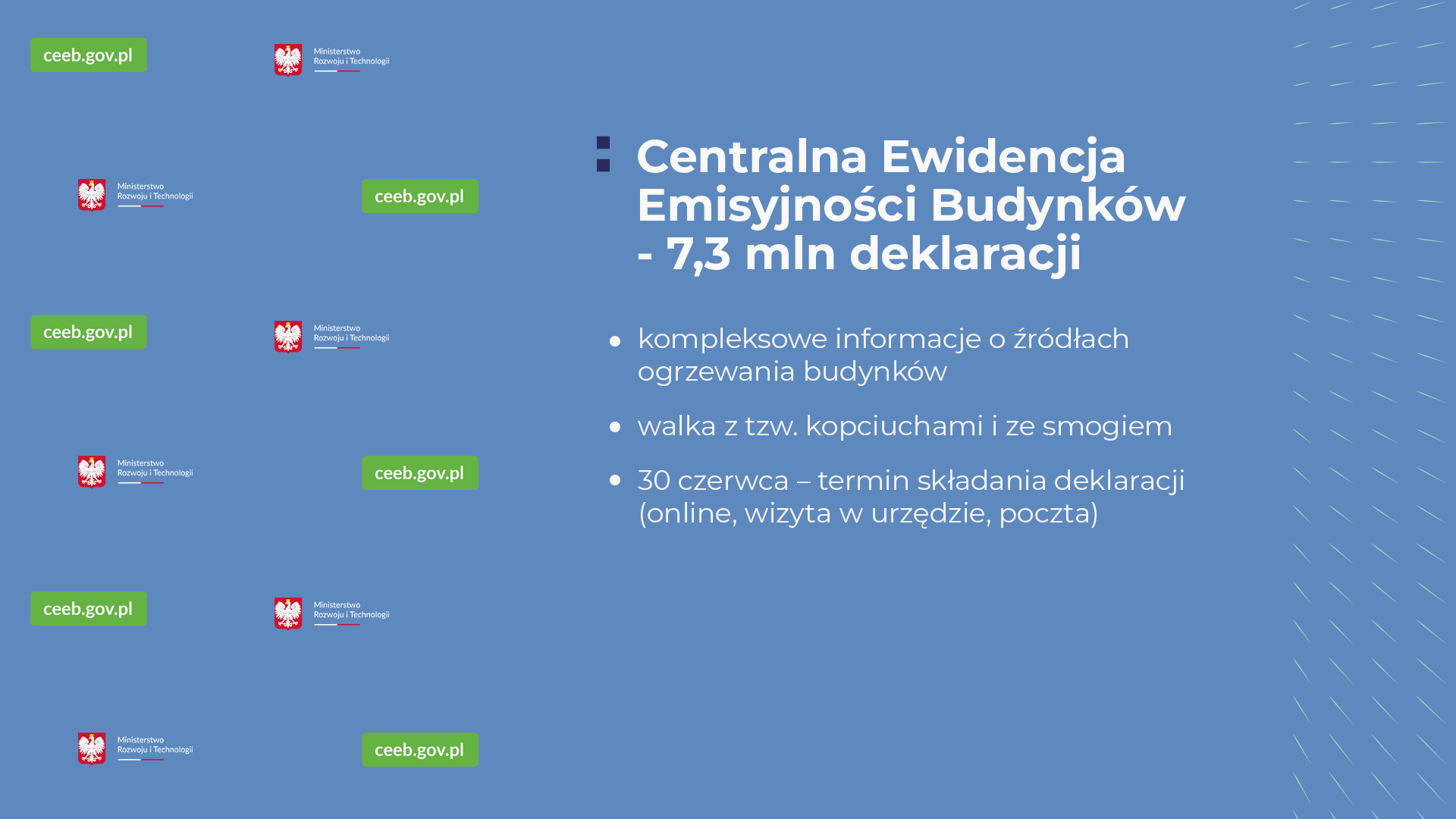 6 gmin 	– 100% wypełnienie

41 gmin 	– ponad 90% wypełnienie
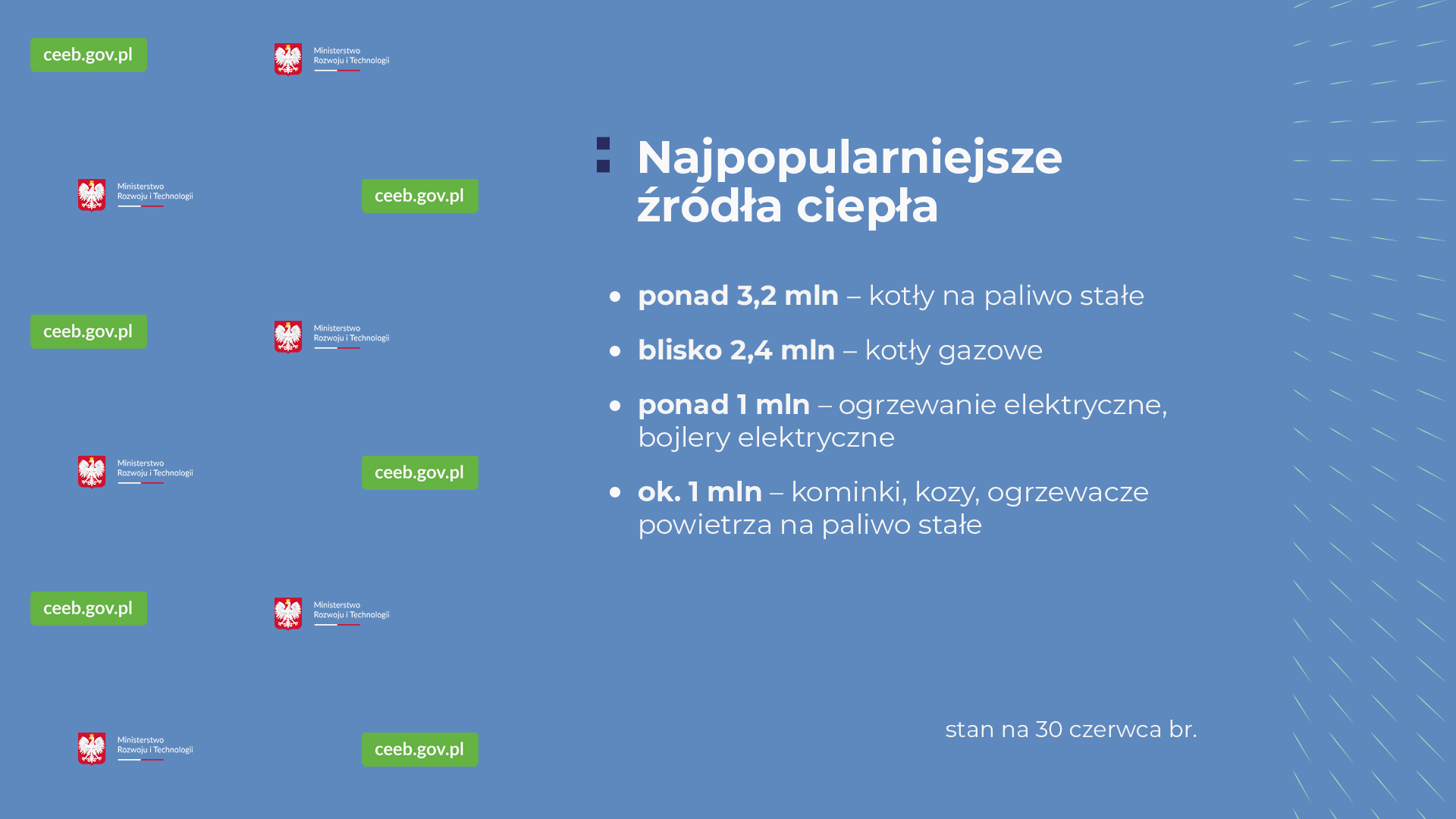 6 gmin 	– 100% wypełnienie

41 gmin 	– ponad 90% wypełnienie
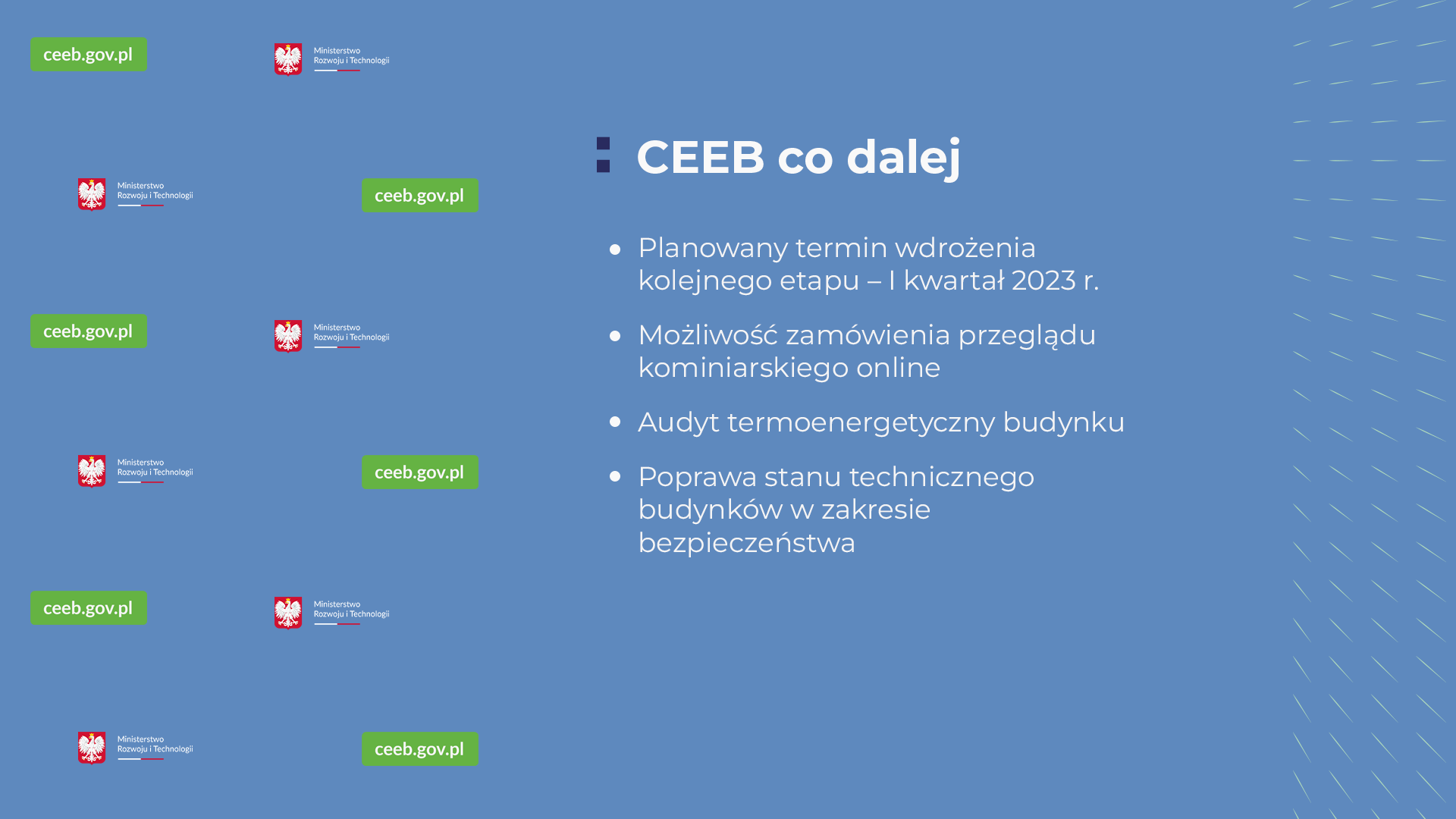 6 gmin 	– 100% wypełnienie

41 gmin 	– ponad 90% wypełnienie
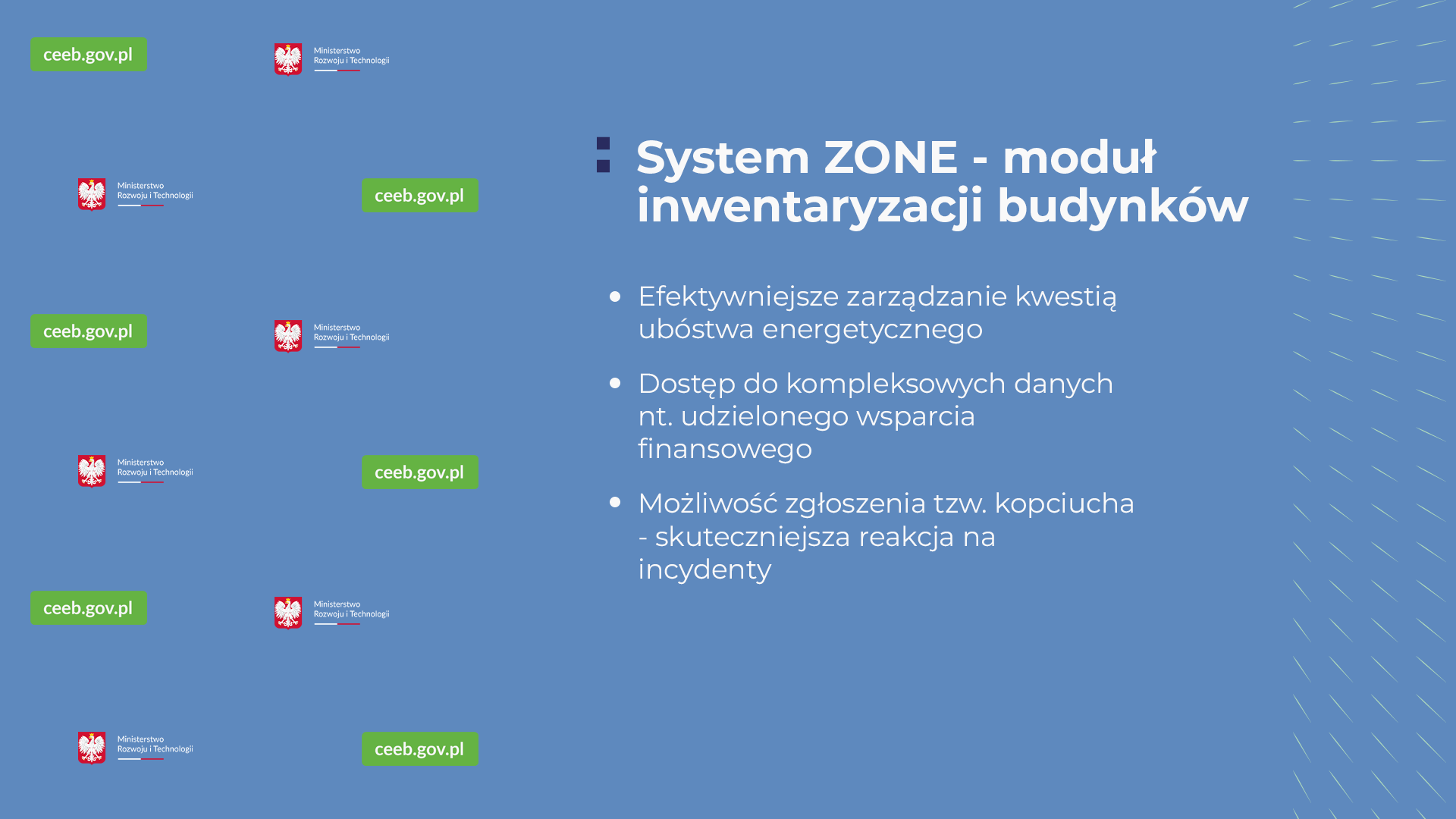 6 gmin 	– 100% wypełnienie

41 gmin 	– ponad 90% wypełnienie
6 gmin 	– 100% wypełnienie

41 gmin 	– ponad 90% wypełnienie
WYPEŁNIENIE BAZY
66%
woj. pomorskie
woj. mazursko-warmińskie
68%
woj. zachodnio-pomorskie
62%
woj. podlaskie
woj. kujawsko-pomorskie
63%
69%
10 740 560
zgłoszonych źródeł ciepła
woj. mazowieckie
72%
woj. lubuskie
59%
woj. wielkopolskie
69%
woj. łódzkie
66%
60%
poziom wypełnienia bazy
według danych z rankingu
65%
we wszystkich województwach
woj.lubelskie
woj. dolnośląskie
58%
65%
woj. świętokrzyskie
woj. opolskie
woj. śląskie
68%
68%
woj. podkarpackie
66%
woj.małopolskie
64%
KOTŁY GAZOWE
ZACHODNIOPOMORSKIE
122 363 kotłów gazowych
114 978 kotłów na paliwo stałe
woj. pomorskie
woj. mazursko-warmińskie
woj. zachodnio-pomorskie
woj. podlaskie
woj. kujawsko-pomorskie
woj. mazowieckie
woj. lubuskie
woj. wielkopolskie
DOLNOŚLĄSKIE
229 239 kotłów gazowych
225 450 kotłów na paliwo stałe
przewaga kotłów gazowych nad
kotłami na paliwo stałe w
2
województwach
woj. łódzkie
woj.lubuskie
woj. dolnośląskie
woj. świętokrzyskie
woj. opolskie
woj. śląskie
woj. podkarpackie
woj.małopolskie
KOTŁY GAZOWE
woj. pomorskie
woj. mazursko-warmińskie
woj. zachodnio-pomorskie
woj. podlaskie
ZACHODNIOPOMORSKIE
woj. kujawsko-pomorskie
woj. mazowieckie
woj. lubuskie
woj. wielkopolskie
najwyższy procentowy udział
kotłów gazowych w porównaniu
do kotłów na paliwo stałe
52%
woj. łódzkie
woj.lubelskie
woj. dolnośląskie
woj. świętokrzyskie
woj. opolskie
woj. śląskie
woj. podkarpackie
woj.małopolskie
KOTŁY GAZOWE
PODLASKIE
woj. pomorskie
woj. mazursko-warmińskie
woj. zachodnio-pomorskie
woj. podlaskie
woj. kujawsko-pomorskie
woj. mazowieckie
woj. lubuskie
woj. wielkopolskie
najniższy procentowy udział
kotłów gazowych w porównaniu
do kotłów na paliwo stałe
22%
woj. łódzkie
woj.lubelskie
woj. dolnośląskie
woj. świętokrzyskie
woj. opolskie
woj. śląskie
woj. podkarpackie
woj.małopolskie
KOTŁY GAZOWE
woj. pomorskie
MAZOWIECKIE
woj. mazursko-warmińskie
woj. zachodnio-pomorskie
woj. podlaskie
woj. kujawsko-pomorskie
woj. mazowieckie
woj. lubuskie
woj. wielkopolskie
największa liczba zainstalowanych
kotłów gazowych
369 368
woj. łódzkie
woj.lubelskie
woj. dolnośląskie
woj. świętokrzyskie
woj. opolskie
woj. śląskie
woj. podkarpackie
woj.małopolskie
POMPY CIEPŁA
woj. pomorskie
3,5%
woj. mazursko-warmińskie
woj. zachodnio-pomorskie
woj. podlaskie
woj. kujawsko-pomorskie
1,4%
woj. mazowieckie
232 099
zgłoszone pompy ciepła
woj. lubuskie
woj. wielkopolskie
woj. łódzkie
woj.lubelskie
3%
woj. dolnośląskie
średni odsetek zgłoszonych
pomp ciepła w odniesieniu
do wszystkich zgłoszonych źródeł
2%
woj. świętokrzyskie
woj. opolskie
woj. śląskie
woj. podkarpackie
1,2%
woj.małopolskie
KOPCIUCHY
woj. pomorskie
POMORSKIE
woj. mazursko-warmińskie
woj. zachodnio-pomorskie
woj. podlaskie
woj. kujawsko-pomorskie
woj. mazowieckie
woj. lubuskie
woj. wielkopolskie
najwyższy odsetek kopciuchów
wśród kotłów na paliwo stałe
76%
woj. łódzkie
woj.lubelskie
woj. dolnośląskie
woj. świętokrzyskie
woj. opolskie
woj. śląskie
woj. podkarpackie
woj.małopolskie
KOPCIUCHY
woj. pomorskie
woj. mazursko-warmińskie
woj. zachodnio-pomorskie
woj. podlaskie
woj. kujawsko-pomorskie
woj. mazowieckie
woj. lubuskie
woj. wielkopolskie
ŚLĄSKIE
najniższy odsetek kopciuchów
wśród kotłów na paliwo stałe
55%
woj. łódzkie
woj.lubuskie
woj. dolnośląskie
woj. świętokrzyskie
woj. opolskie
woj. śląskie
woj. podkarpackie
woj.małopolskie
KOPCIUCHY
woj. pomorskie
MAZOWIECKIE
woj. mazursko-warmińskie
woj. zachodnio-pomorskie
woj. podlaskie
woj. kujawsko-pomorskie
woj. mazowieckie
woj. lubuskie
woj. wielkopolskie
największa liczba zainstalowanych
kopciuchów wśród województw
280 896
woj. łódzkie
woj.lubelskie
woj. dolnośląskie
woj. świętokrzyskie
woj. opolskie
woj. śląskie
woj. podkarpackie
woj.małopolskie
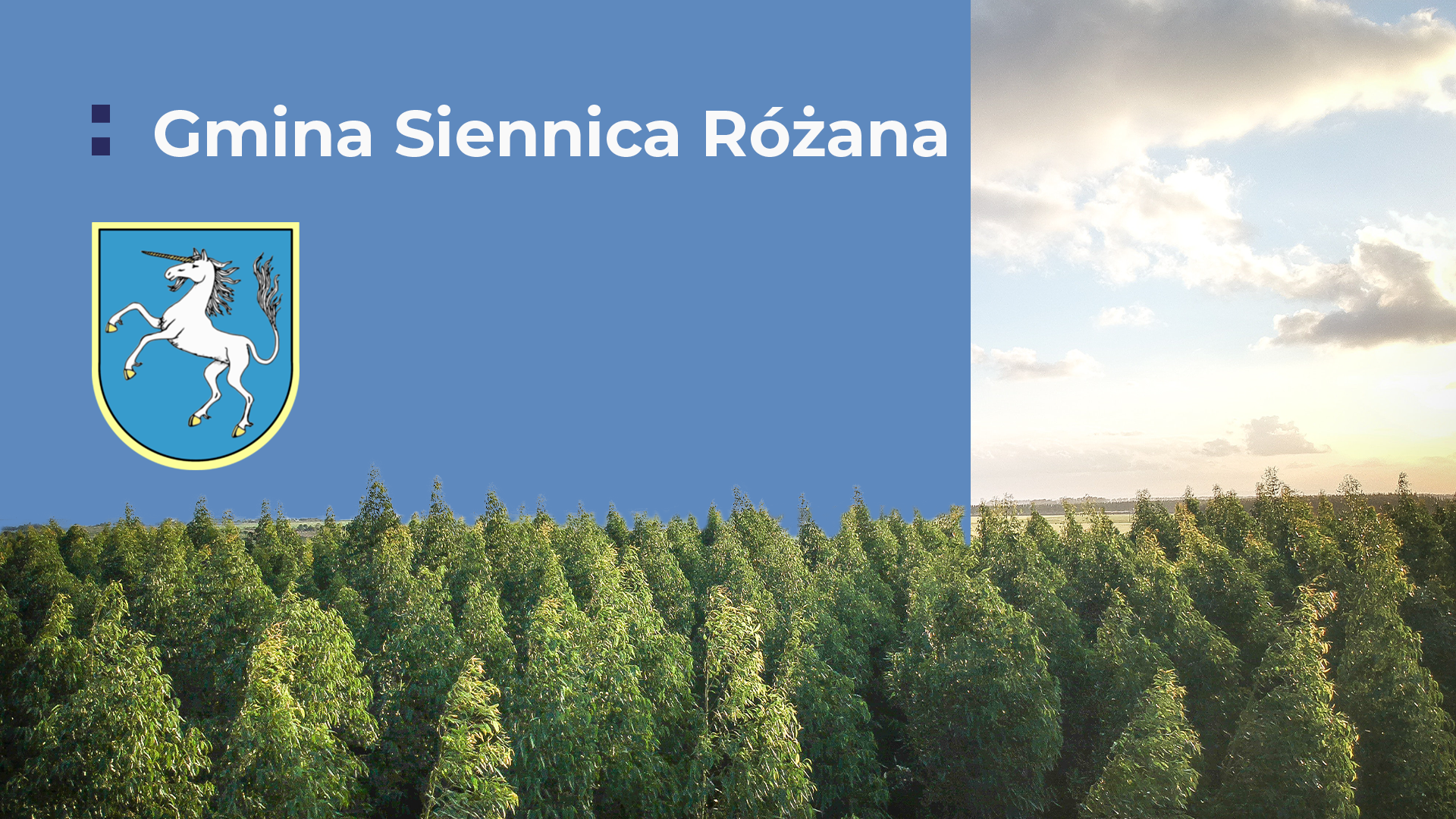 6 gmin 	– 100% wypełnienie

41 gmin 	– ponad 90% wypełnienie
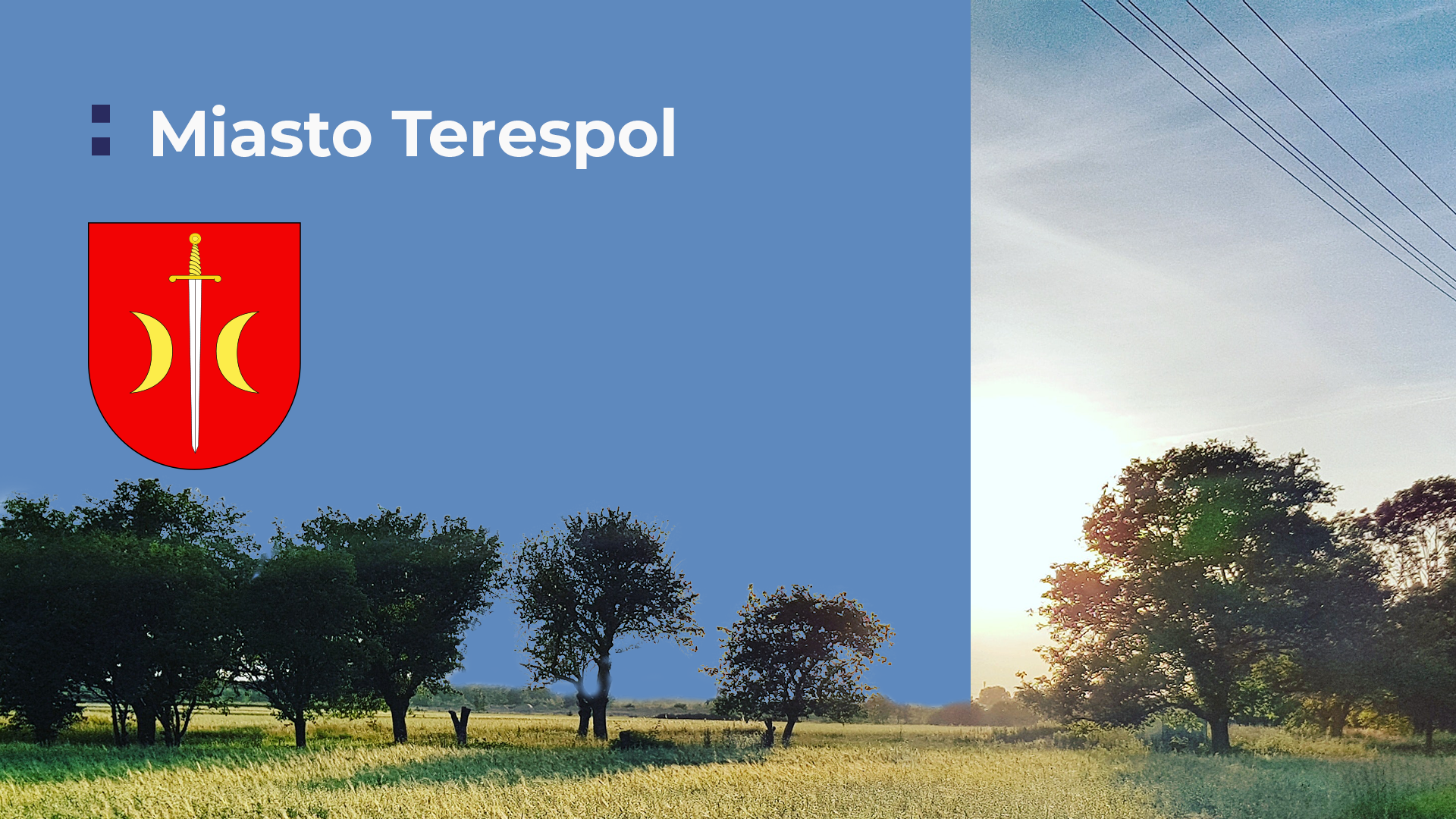 6 gmin 	– 100% wypełnienie

41 gmin 	– ponad 90% wypełnienie
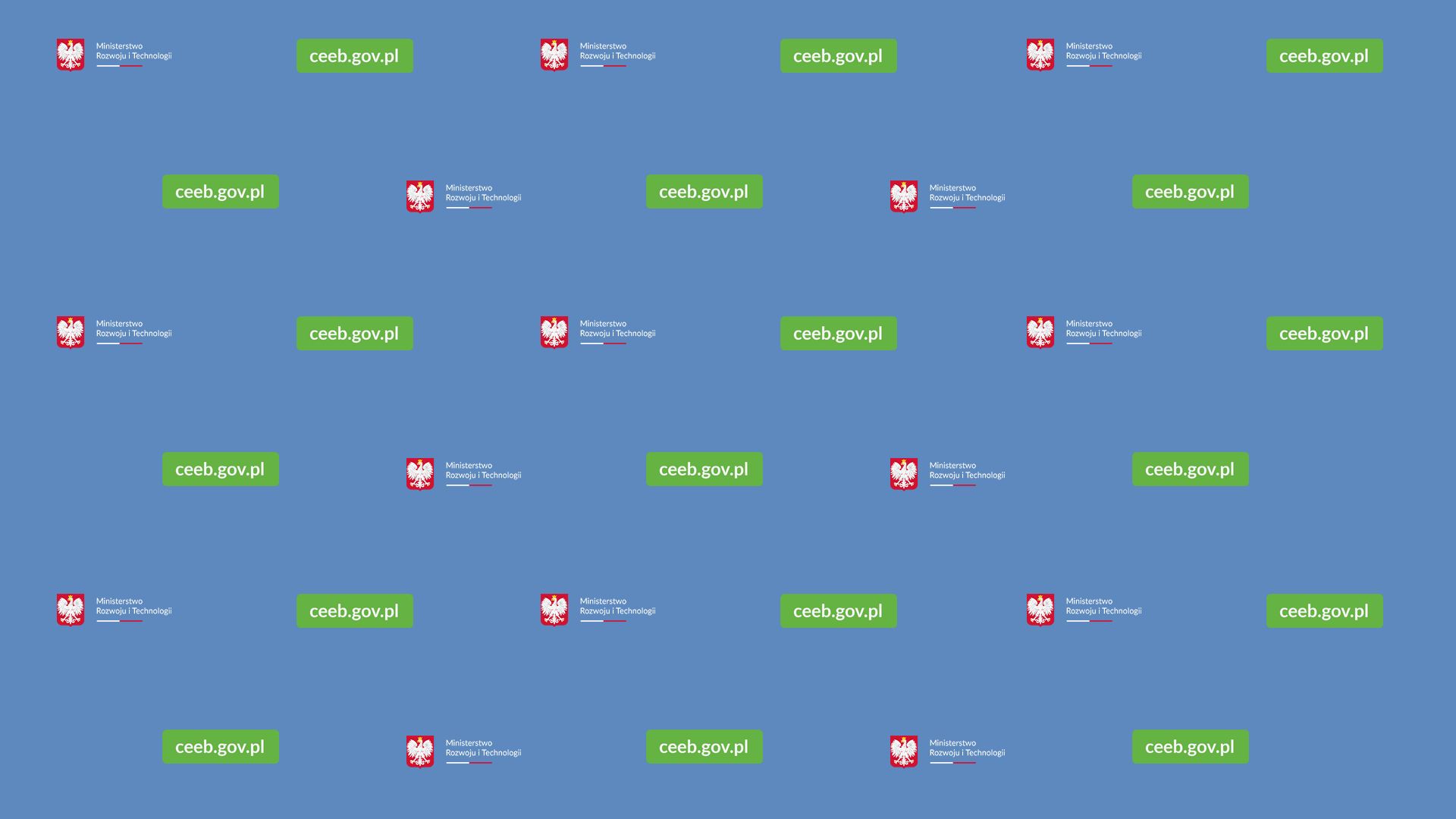